ПОРТФОЛІО
керівника гуртка «Мозаїка» 
Левченко Тетяни Василівни

БДЮТ «Дивоцвіт»
м. Бориспіль, 2018 р.
Освіта: вища
Переяслав – Хмельницький педагогічний інститут ім. Г. С. Сковороди
За спеціальністю: початкове навчання і музичне виховання
Кваліфікація за дипломом: вчитель початкових класів, музики
Педагогічний стаж: 9 років
Стаж в БДЮТ: 4 років
Посада: керівник гуртка, акомпаніатор
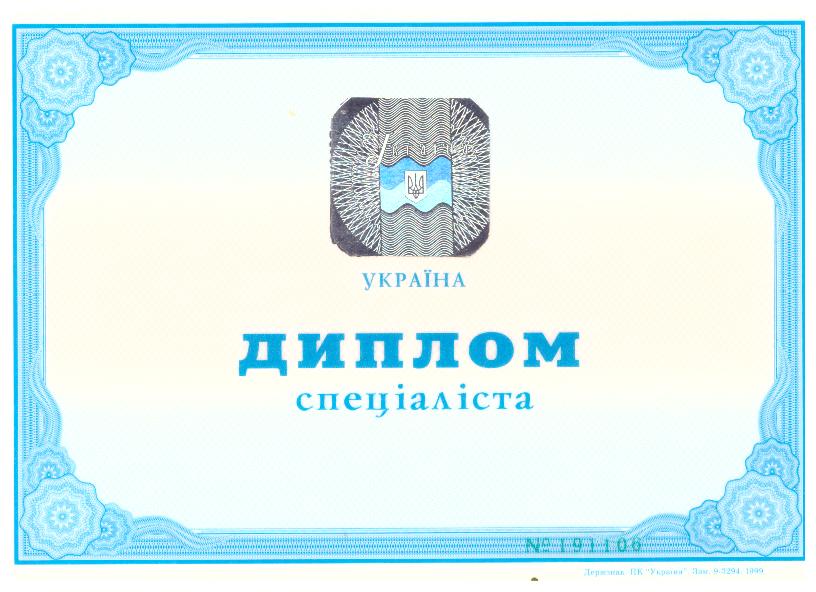 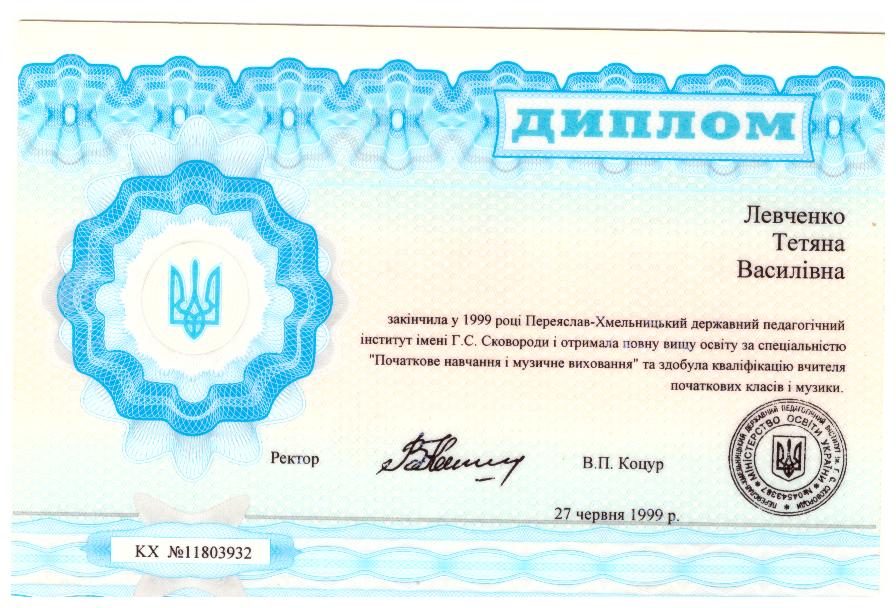 Мета:різнобічний розвиток дитини, інтелектуальна та психологічна готовність її до школи, формування позитивного ставлення до навчання. Розкриття творчих здібностей та фантазії дитини.
Дисципліни до вивчення:1. Розвиток мовлення та навчання елементів грамоти.2. Математика та логіка.3. Підготовка руки до письма.4. Образотворча діяльність.5. Музика та співи.6. Музично-ритмічні рухи.
Підвищення кваліфікації
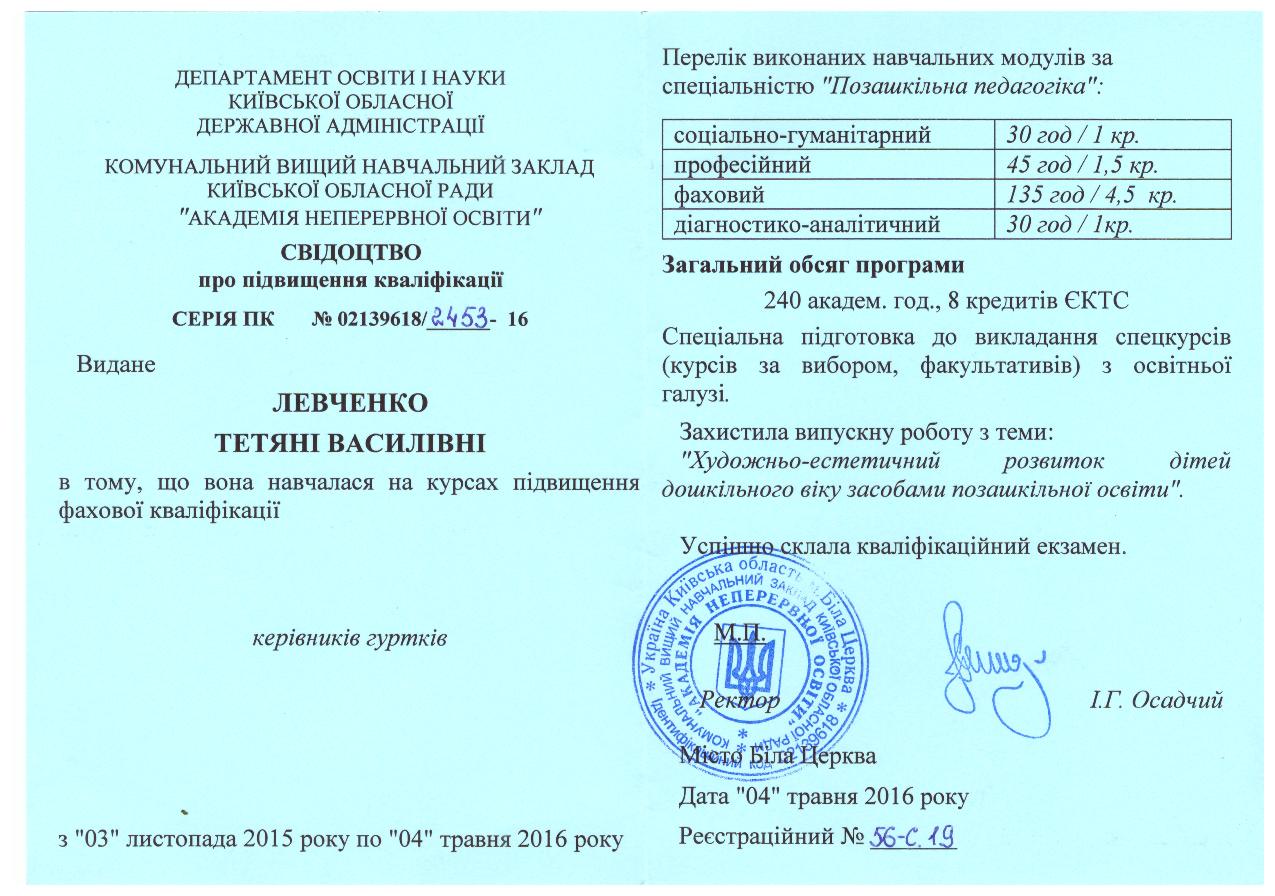 Відкриті заняття
Участь в семінарах
Атестаційний захід:  Весняне свято «В пошуках квітки щастя»
Репетиції
Заняття
Заняття
Наші свята
Готуємось до свята
Наші свята
Свято осені
Конкурс колядок та щедрівок
Свято Осені
Випускний
Випускний